Knowledge Organiser: DIT Component 2 – Collecting, Presenting and Interpreting Data.
SpreadSheet – Tables, Records and Fields
Data Source

This is where the data has been collected from. E.g.:
Paper joining forms
Friendly Fitness’ membership database
An email survey from a research company
Presenting Data
What is Data?

Data is Raw Facts and Figures (they have no meaning because they are without context).
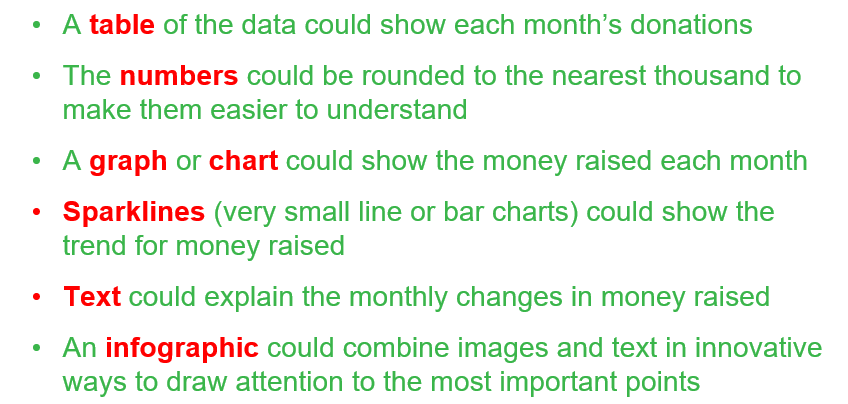 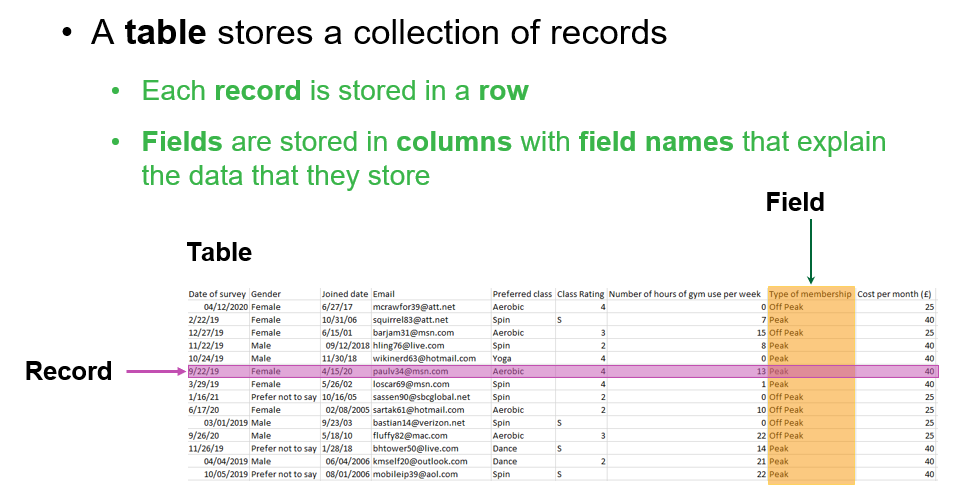 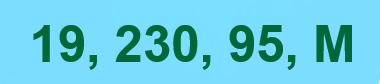 What is Information?

Information is data that has been processed to have meaning, structure and context.
Task:
Identify the Advantages and Disadvantages of each method of Presenting Data listed above.
GIGO:
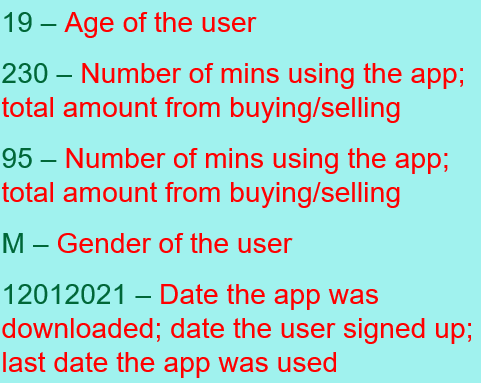 Improving Data Quality:
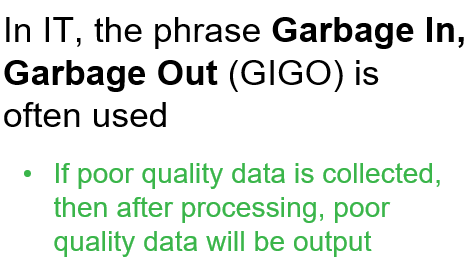 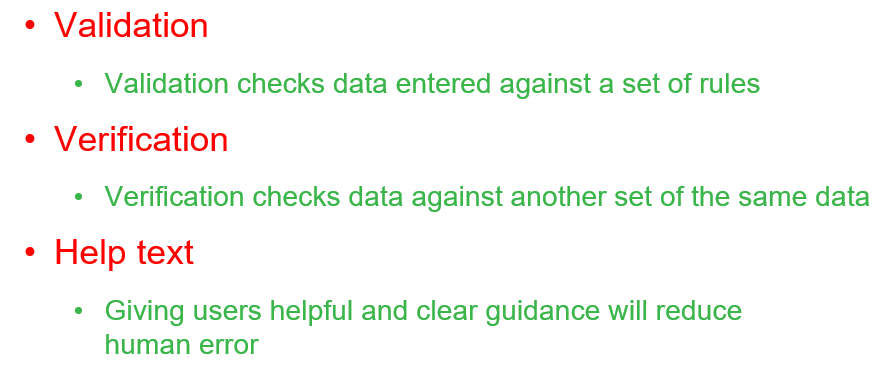 Task:
Explain (with examples) how each method of Verification works.
Verification:

Proof Reading
Double Entry Verification
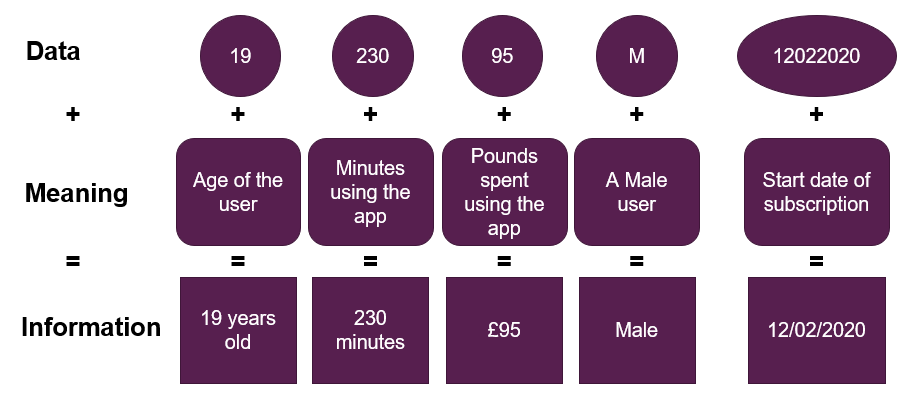 Data:
Primary Data
Secondary Data
Types of Validation:
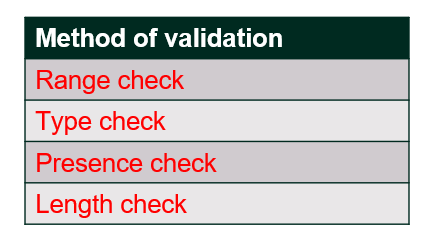 Task:
Explain the difference between Primary and Secondary Data
Task:
Explain (with examples) how each method of validation works.
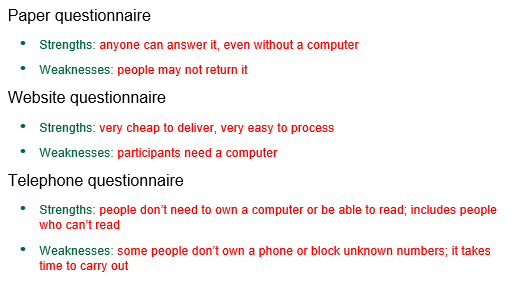 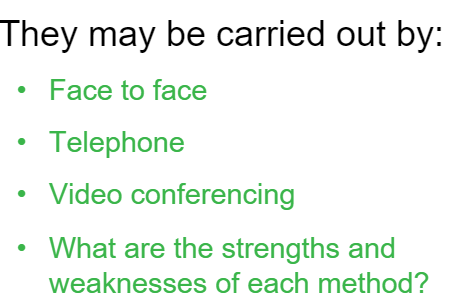 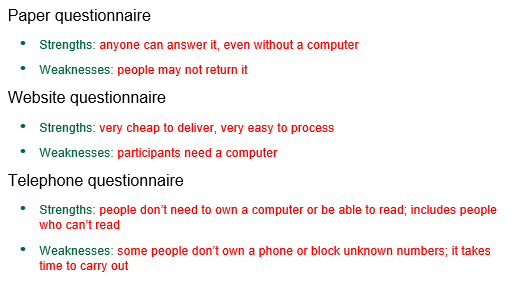 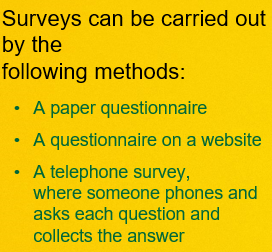 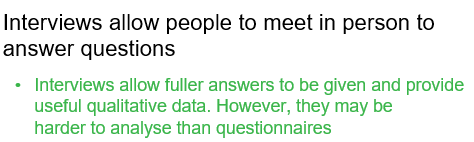 Methods of Data Collection?

Survey
Interviews
Books and Journals
Websites, Blogs and Forums
Booking Systems
Company internal documents
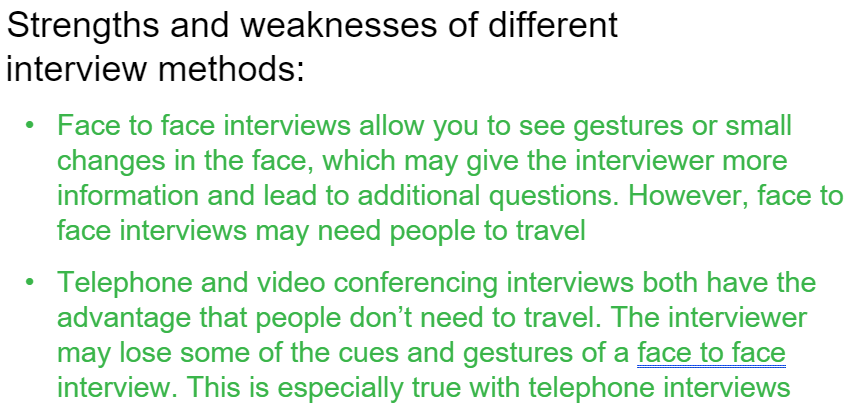 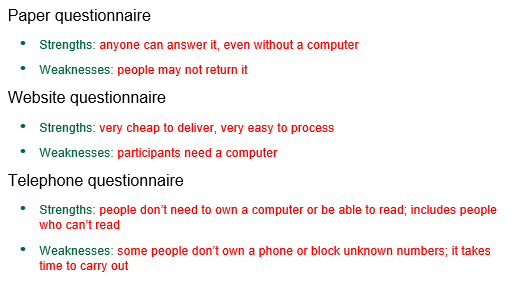 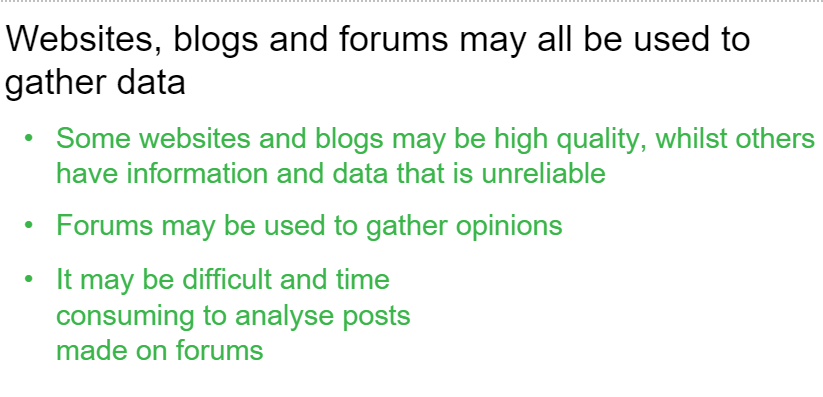 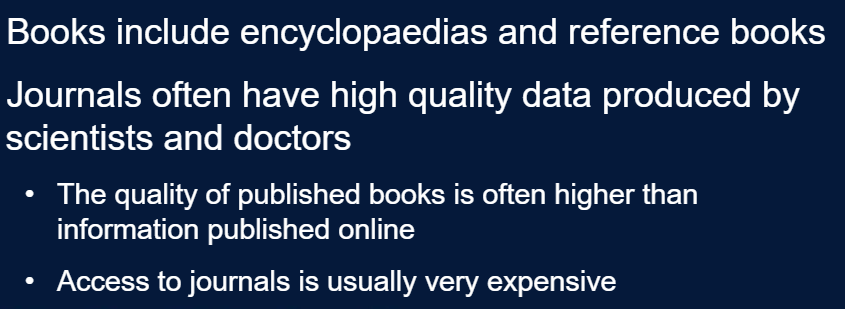 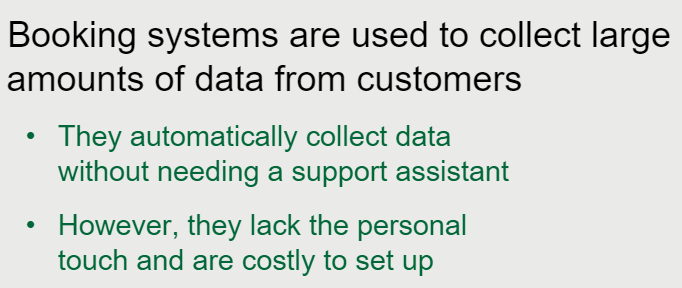 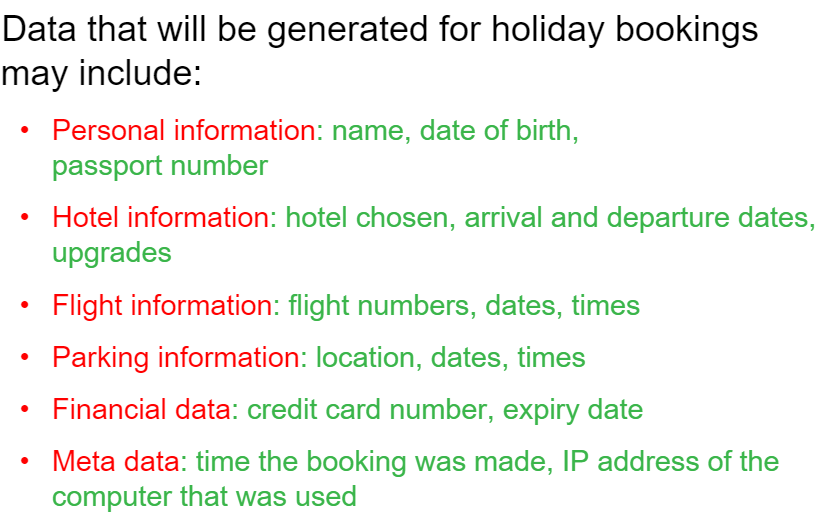 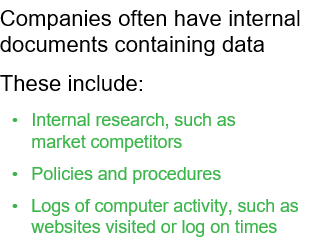